Buildings, Grounds and SustainabilityBret WatsonVP Finance & Administrative Services
November 3, 2023
Buildings, Grounds, and Sustainability Committee
Architectural Integrity of Campus
Signage and Lighting
Grounds issues
Sustainability
GHG Reduction
Energy Usage
Water Conservation
Recology – Waste Reduction
Members:
Asha Jossis
Audrey Capristo
Peter Chow (Danmin Deng)
Bob Cormia
Julie Ceballos
Simon Pennington
Samuel Connell
Joel Cortez
Gian Amrik (Student)
Mike Teijeiro
Bret Watson
Lighting Project
Measure G
Project 112 - Upgrade Campus Wide Lighting for Safety and Energy Efficiency

Budget $2,753,300
Path Lighting at Foothill College (The Past)
Various Light Fixtures Currently on the Foothill Main Campus
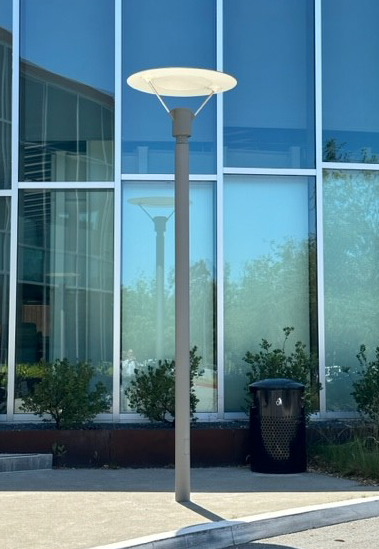 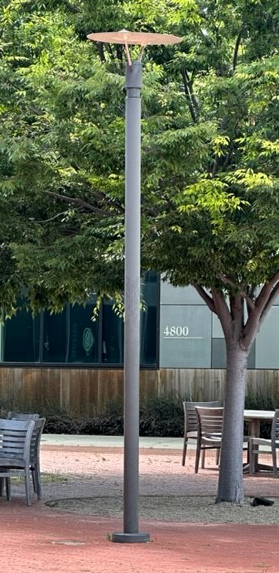 Possible Options for Future Lighting at Foothill
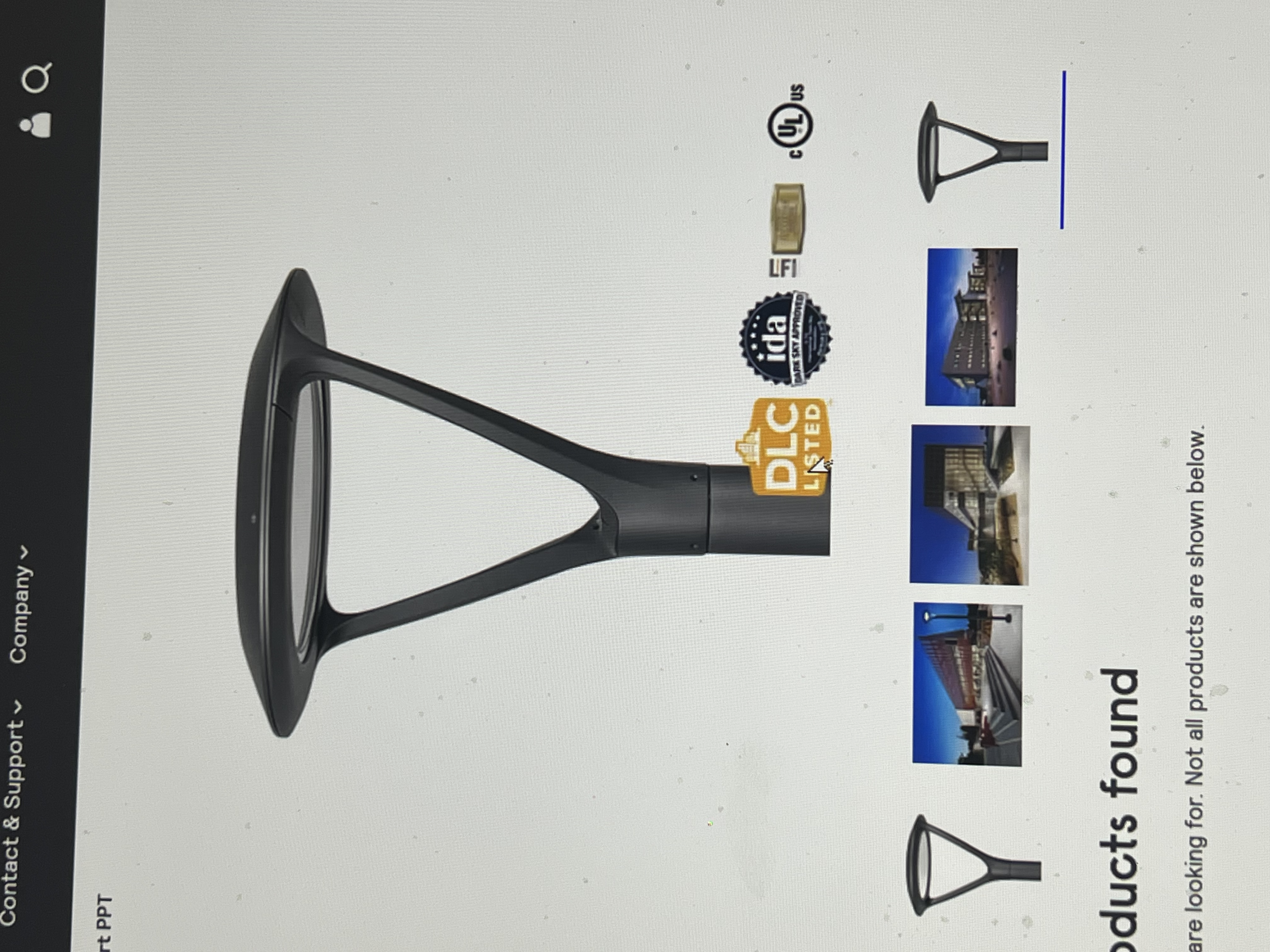 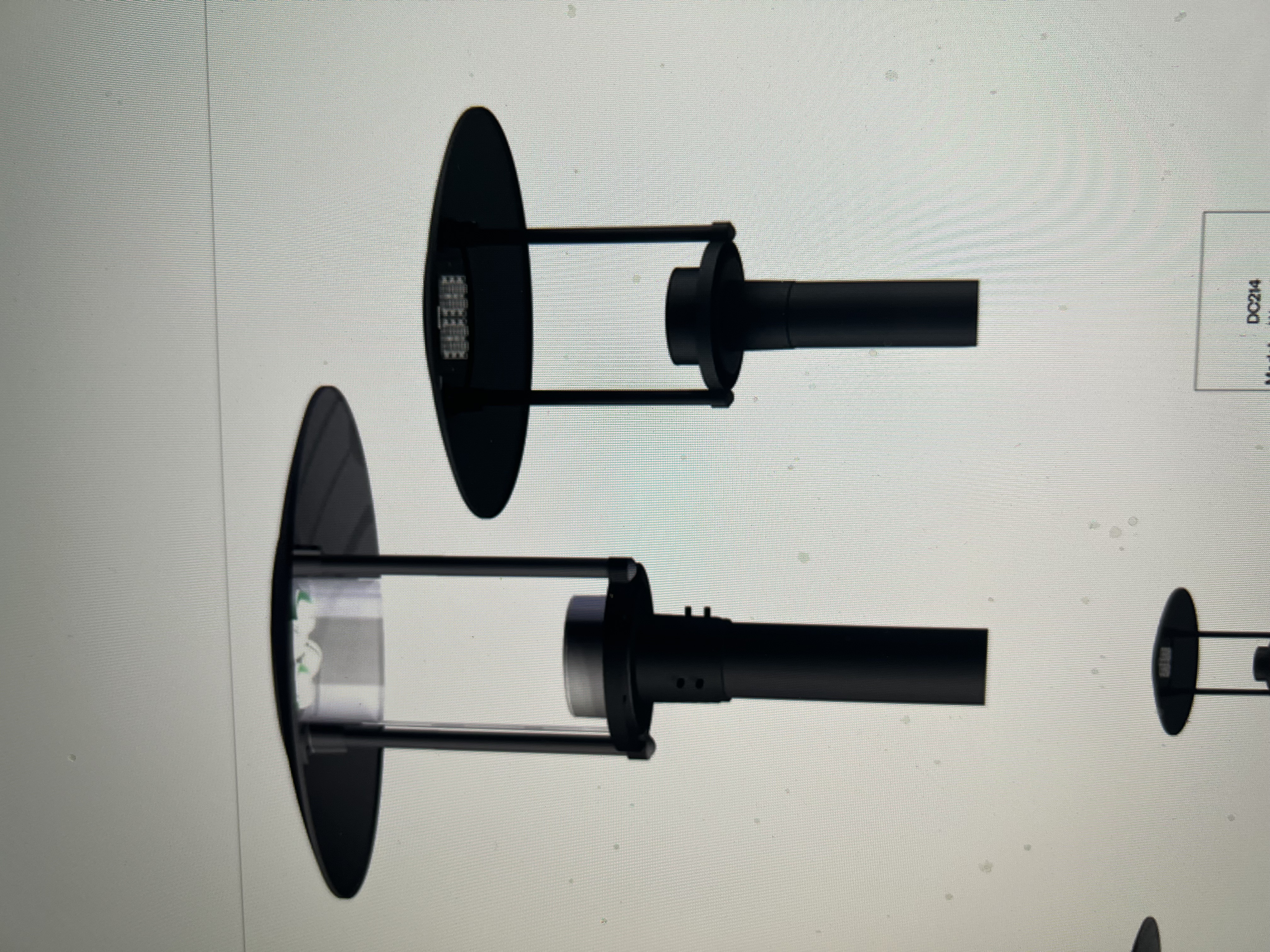 Next Steps
Install Sample lights 
Review at Buildings,Grounds, & Sustainability
How well do they meet the lighting and safety requirements?
Cost of the options.
Money left to address lighting deficiencies and work toward sustainability goals.
Signage, Campus Site Access, and Wayfinding
Measure G 
Project 111 – Upgrade Campus Site Access, Signage and Wayfinding

Budget = $15,831,400
Campus Signage
Campus Signage Next Steps
Committee to investigate changes in signage
Lighting and Signage sub-committee
Other participants across the campus
Review existing signage
Select a vendor to assist
Provide feedback on progress
Sustainability Action Plan
Look at Issues to address this year and beyond
Recology 3 Bin Pilot
Lighting to LED
Water conservation
Work with students (ASFC) on common goals
Integrate Strategic Equity Plan, Mission, Ed and Facilities Plans
Questions?